A dual descent algorithmfor node-capacitated multiflow problemsand its applications
Hiroshi Hirai
University of Tokyo
COMP-SIGAL
Kanazawa, June 25, 2016
1
Maximum node-capacitated free multiflow
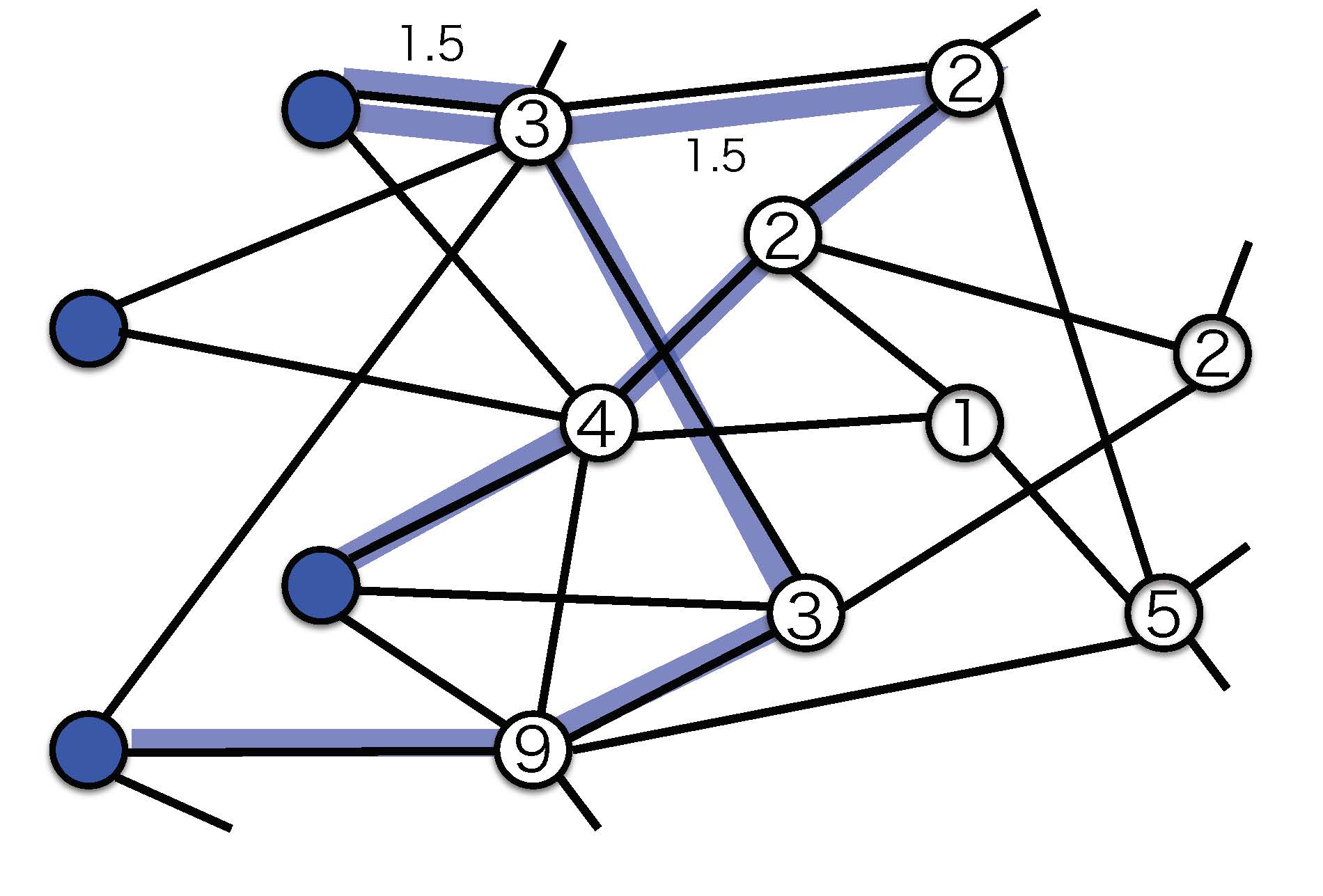 2
3
Result
4
basic idea --- solve dual first,  recover primal, 
                                           combinatorially
LP-dual:
5
Garg-Vazirani-Yannakakis half-integrality
Each edge 
belongs to same part, or
connects “adjacent” parts 
or “top” part
Each green part
contains 
exactly one terminal
Vazirani: Approximation Algorithms, 
Section 19.3
6
[Speaker Notes: Again L-convex function arises from LP-dual, LP-relaxation of node-multiway cut.
Garg-Vazirani-Yannakakis showed half-integrality, which is explained as follows. 
LP-dual becomes an optimization over partitions of node set V.
In this partition, there are green and blue parts corresponding to terminals.
there are one orange part and white part.
They are arranged in this way.
Now each green part must contain exactly one terminal.
Each edge must belongs the same part, or connect adjacent parts or “top” part.
Weight w on nodes is defined as follows.
If node belongs to top part, weight is one. If node belongs to blue part, the weight is one-half.
The weight of other nodes are zero.
The goal is to find such a partition with minimum objective.]
Submodular interpretation
height
1
1/2
0
is “submodular”
7
(Y. Iwata 2013)
I do not know 
how to solve this SFM & how to recover primal opt, 
                                          directly & combinatorially
edge-cost
perturb
-- half-integrality preserved 
-- opt.  recovered by perturbed opt.
8
(Perturbed) objective is “L-convex”
height
trivalent tree
9
[Speaker Notes: We can perturb the problem so that the objective is an L-convex function on 
n product of the gridｓ on product of two trees, where orientation is given in this way.
We can naturally define the discrete midpoint convexity, and define L-convexity.]
General framework for L-convex func. minimization
Local opt = Global opt ---> Steepest Descent Algorithm
Local problem <--- Minimizing “submodular” func. on
10
[Speaker Notes: Now we can apply the framework of steepest descent algorithm.
The discrete neighborhood is defined in this way. 
Local problem is minimization of a new kind of submodular function defined on this semilattice.
There are the same l-infty bound of iterations. In this case, by the way of perturbation, 
it is bounded by O(m log k).]
Algorithm
edge-cost
bisubmodular flow
feasibility
project
lift
trivalentness
submodular flow
feasibility
min cut
11
Why (bi)submodular flow ?
height
12
lift
13
Summary, remark, question
First combinatorial strong polytime algo.  for max. node-cap. free mulitflow

DCA idea brings combin. polytime algo. for another mincost multilfow problem [H.15]

?? more direct combinatorial algorithm without perturbation 

?? SFM on
Thank you for your attention
14